July 2012
Project: IEEE P802.15 Working Group for Wireless Personal Area Networks (WPANs)

Submission Title: [Discussion on the enhancement of 15.4]	
Date Submitted: [6 July, 2012]	
Source: [Nan Hu] Company [China Mobile Communication Corporation]
Address [32 Xuanwumen West Street, Beijing, China]
Voice:[+86 10 6600 6688], FAX: [+86 10 6313 5379], E-Mail:[hunan@chinamobile.com]	
Re: [This is the original document]	
Abstract:	[This documents describes demands of enhancement for 15.4.]
Purpose:	[To identify the companies’ interest.]
Notice:	This document has been prepared to assist the IEEE P802.15.  It is offered as a basis for discussion and is not binding on the contributing individual(s) or organization(s). The material in this document is subject to change in form and content after further study. The contributor(s) reserve(s) the right to add, amend or withdraw material contained herein.
Release:	The contributor acknowledges and accepts that this contribution becomes the property of IEEE and may be made publicly available by P802.15.
Slide 1
<Nan Hu>, <CMCC>
July 2012
Discussion on the enhancement of 15.4
WNG Session Presentation
18th July 2012 San Diego, CA

Nan Hu
China Mobile Communication Corporation
Slide 2
N. Sato, K. Fukui & T. Herbst
July 2012
Contents
Requirements 
Operator’s requirements of short range communication technology for Internet of Things applications
Gap
Gap between 15.4 and operator’s requirements
Enhancement
QoS guarantee
High frequency efficiency
Tight coupling with cellular technology
Slide 3
July 2012
Requirements
sensor
Typical scenario
Sensor->concentrator->BS
Short range communication widely used in s->c 
For operators, short range communication (SRC) should
QoS guarantee, which is the basic requirement for service provider
Low cost, which is the key feature to deploy a large quantity of terminals
Controllable, which aims to make operation and maintenance easily
Low power consumption
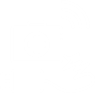 concentrator
Short range communication
Cellular communication
BS
Slide 4
July 2012
Requirements
Typical using scenario
Sensor->concentrator->BS
Short range communication widely used in s->c 
For operators, short range communication (SRC) should
QoS guarantee, which is the basic requirement for service provider
Low cost, which is the key feature to deploy a large quantity of terminals
Controllable, which aims to make operation and maintenance easily
Low power consumption
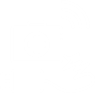 Short range communication
Cellular communication
Slide 5
July 2012
Gap
There is gap between  15.4 and operator’s requirements of SRC 
For 15.4,
QoS cannot be guaranteed
Unlicensed frequency means uncontrollable interference 
No “straightforward” way to operation and maintenance
Interworking mechanism with cellular network is absent
Easily be interfered due to unlicensed frequency and low TX power
Short range communication
Cellular communication
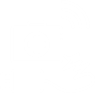 The last controllable end for core network through control plane
Slide 6
July 2012
Gap
Impact of frequency distance impact
Impact of distance of WiFi interferers
802.11gFTP@40Mbps， W2Z:2m
802.11g，FTP@40Mbps，Z2Z: 1m
Unlicensed frequency means uncontrollable interference
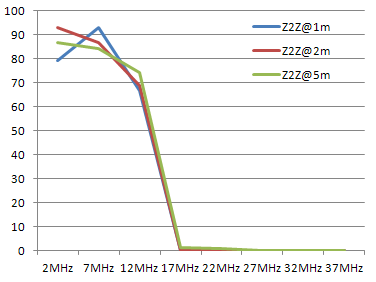 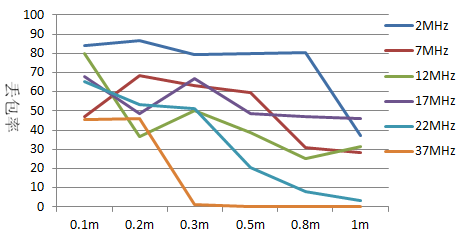 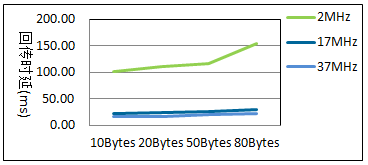 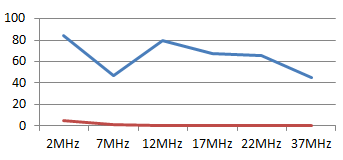 0.1m
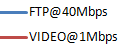 If distance of WiFi interferers to ZigBee nodes is smaller than 2 m, the interference is unacceptable
Frequency offset between both networks should be at least 20 MHz
Slide 7
FFD
RFD
July 2012
Gap
Interworking mechanism with cellular network is absent
How can I manage the sensor node?
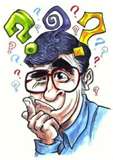 Concentrator
(PAN Coordinators)
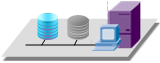 OAM -- Operation Administration and Maintenance
Slide 8
July 2012
Enhancement
To bridge the gap and make 15.4 more attractive to operators
QoS guarantee
enhanced interference avoidance and cancellation  
High spectrum efficiency
high spectrum efficiency is always welcome 
Tight coupling with cellular technology
aims to make operation and maintenance easily
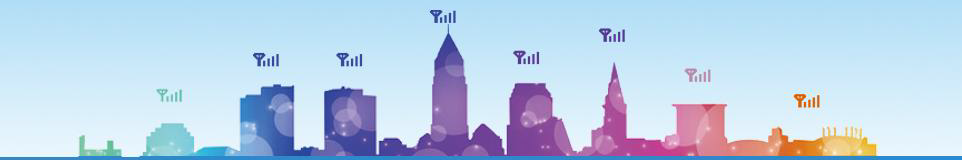 Slide 9